Disability Employment Initiative (DEI) 
Workforce Employment Networks: Lessons Learned on Serving Ticketholders in the American Job Centers
Webinar Date:  November 18,  2014
Presented by: 
Mary Lynn ReVoir & Kevin Nickerson, NDI Technical Assistance Team
U.S. Department of Labor
Employment and Training Administration
Where are you?
Enter your location in the Chat window – lower left of screen
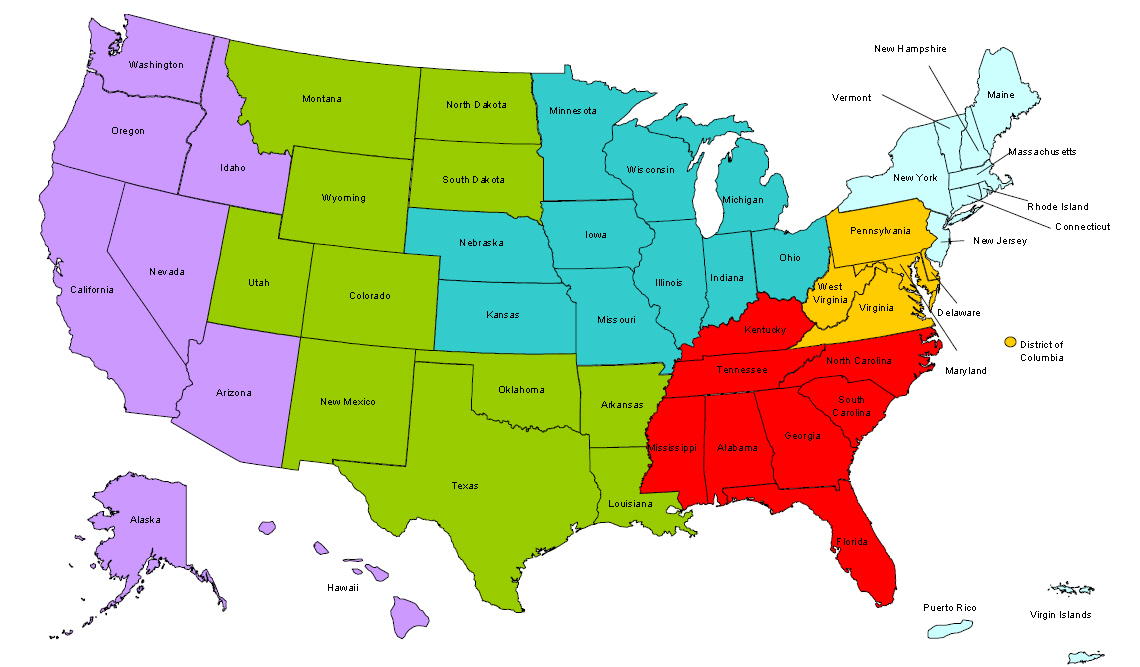 #
2
[Speaker Notes: In the Chat Room, please type the name of the your organization, your location, and how many people are attending with you today.]
Moderators
Moderator: Randee Chafkin
Title: Workforce Development Specialist
Organization: Employment and Training Administration
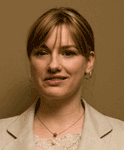 Moderator: Miranda Kennedy 
Title: Director of Training for DEI, NDI Technical Assistance Team
Organization: National Disability Institute
#
3
Disability Employment Initiative
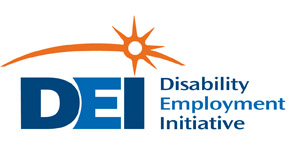 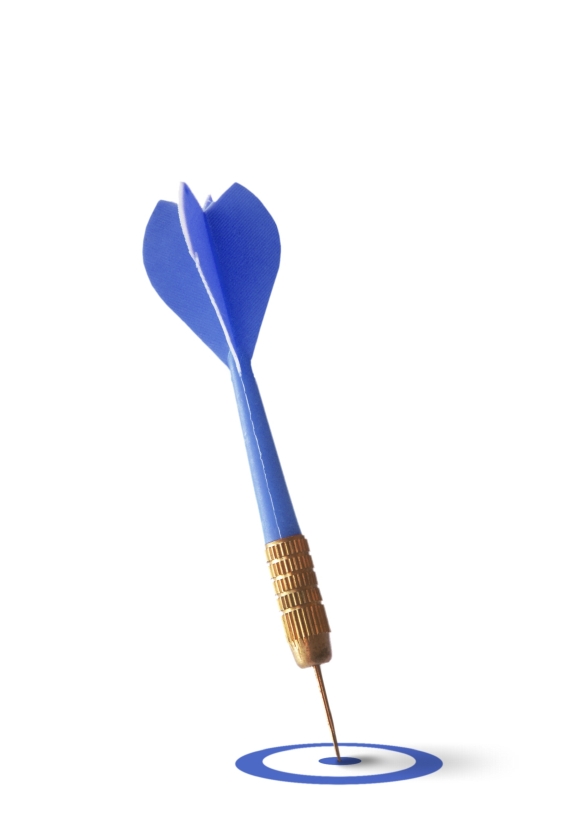 According to the SGA, DEI Projects at  the state level and/or local level participating LWIBs are required to become Employment Networks (ENs) under Social Security Administration’s (SSA’s) Ticket to Work Program.
Training and Technical Assistance to DEI Projects in attaining Employment Network status and implementing effective EN operations is provided under U.S. DOLETA contract with NDI Consulting, Inc. and the National Disability Institute (NDI).
Evaluation of the impact of the DEI Projects implementation and outcomes as Employment Network will be provided under U.S. DOL ODEP contract with Social Dynamics.
#
4
[Speaker Notes: Video clip of what to expect in the webinar room. (instead of the 5 tech slides)]
Learning Objectives
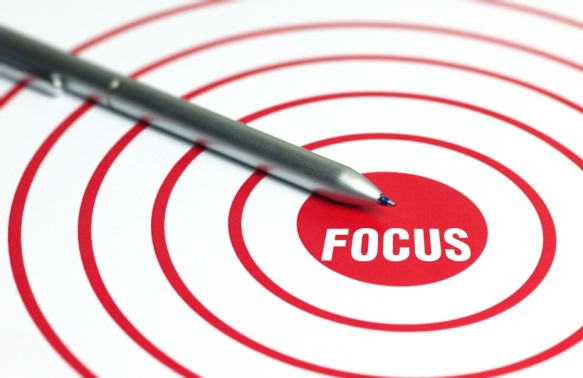 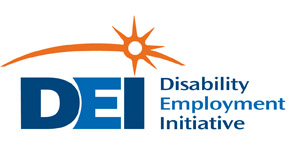 DEI grantees and participants and partners from the public 
workforce system will:

Learn about key development and practices of DEI workforce Employments Networks leading to successful outcomes and 
Become aware of challenges operating an EN and pitfalls to avoid 
Be informed about performance trends of workforce Employment Networks and how to experience this success at the local AJC level
Hear about two case scenarios of real individuals who accessed AJC services leading to successful employment outcomes
#
5
[Speaker Notes: Miranda]
Presenters
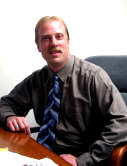 Presenter:  Kevin Nickerson
Title: Ticket to Work Subject Matter Expert for DEI, NDI Technical Assistance Team
Organization: National Disability Institute
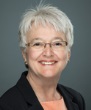 Presenter:  Mary Lynn ReVoir
Title: Ticket Coordinator for DEI, NDI Technical Assistance Team
Organization: National Disability Institute
#
6
Agenda
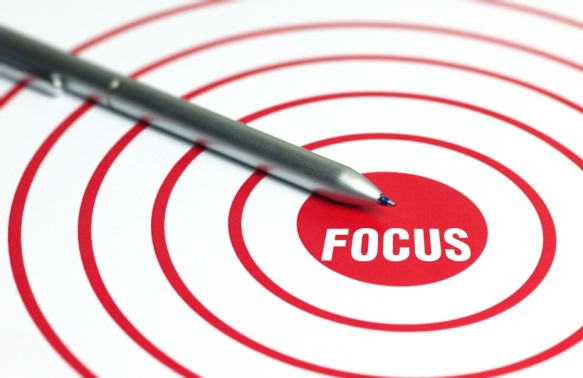 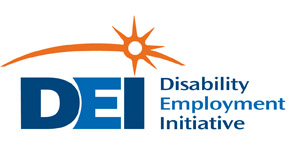 Key development and practices of DEI workforce ENs leading to successful outcomes 
Identified challenges when operating EN and pitfalls to avoid 
Performance trends of workforce ENs 
Guests from DEI regions share real case stories of those who accessed AJC services and how that led to successful employment outcomes
Time for Q & A
#
7
[Speaker Notes: Kevin]
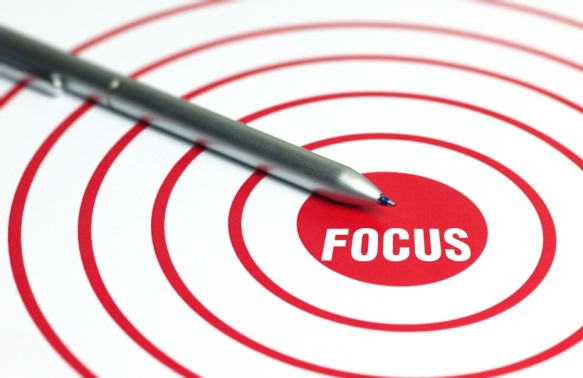 Key Developments and Practices Leading to Successful Outcomes
#
8
Key Developments
Administration needs strong buy-in of the workforce Employment Network (EN)
Understand the EN represents  the services and programs of the American Job Center
Establish procedures to create strong infrastructure
Arrange with IT department  routine practice to check which AJC customers have a Ticket
Tapping into marketing / communications department to create professional marketing products (ongoing outreach necessary)
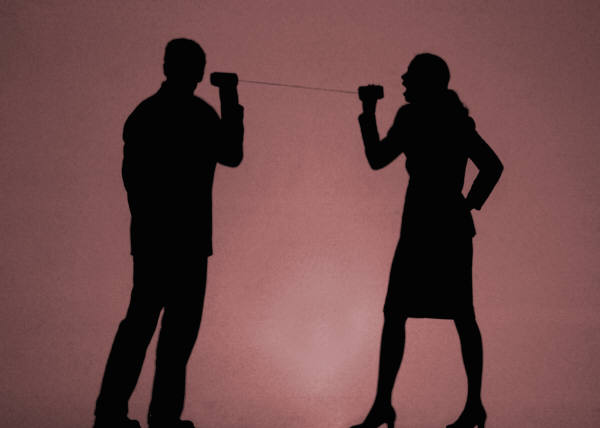 9
[Speaker Notes: It is critical to get the support of Job Center management and of the Workforce Investment Board.  This is best accomplished through outcomes, but of course that takes time.  We have found that sites that include key AJC staff and management in an ongoing dialogue about how the Ticket program operates, and why it helps to improve outcomes for customers that might be considered “hard to serve” have greater success.
Remember that the EN is not a representation of separate services offered by the Job Center, but is a way to coordinate services both within and outside of the Job Center.  It is also important to note that successful Workforce ENs don’t rely solely on the DRC to provide supports to Ticket holders, but includes the support of multiple Job Center staff depending on individual needs.
Workforce ENs that have clearly outlined processes for Ticket holder services, and staff expectations, are really building a foundation for long-term operations.  I’d like to give credit to Alaska for sharing with us their Procedures manual which clearly outlines their ticket operations for staff.
eData share is a technique by which ENs can sort lists of SSN’s to determine which customers are ticket eligible, and assignable.  Making this a regular part of your strategy will help you in identifying individuals already registered with your Job Centers, making this audience the most likely to be interested in pursuing the goals associated with the Ticket program.
Ongoing marketing and outreach is critical in growing your EN.  DEI projects that have employed this practice have experienced consistent growth in their Ticket program.]
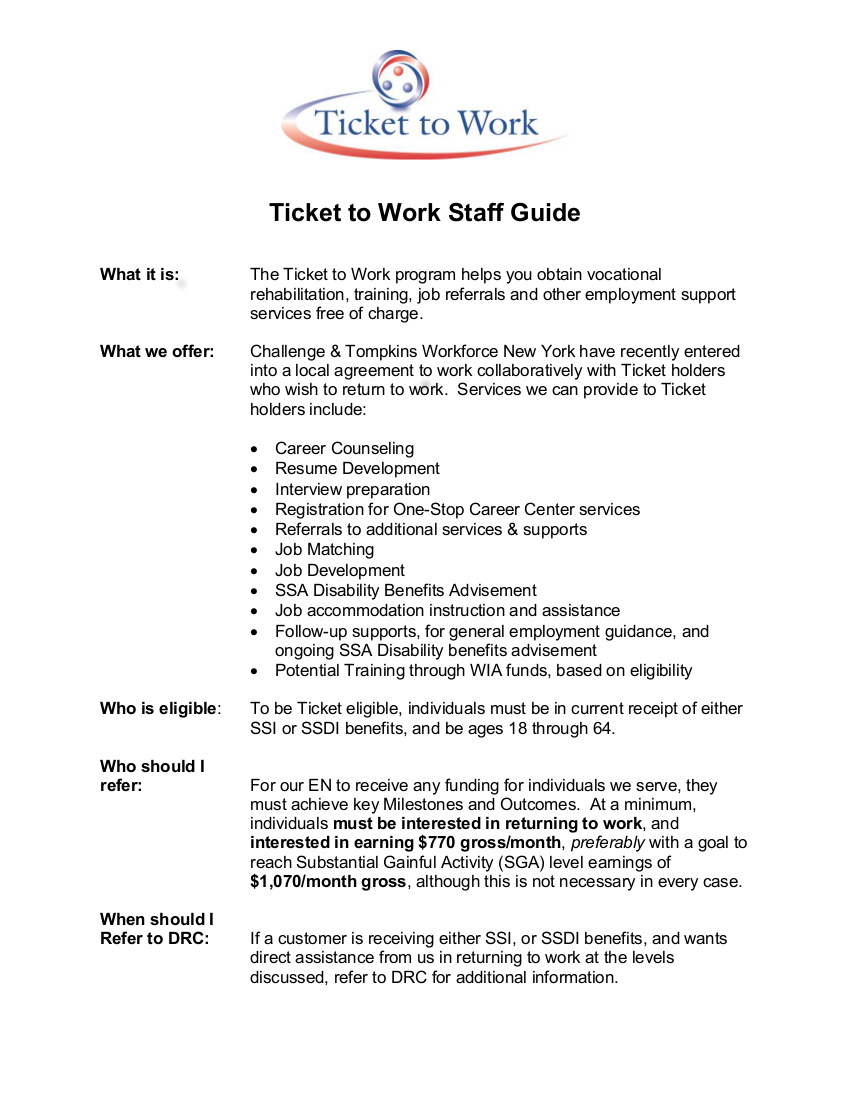 Example – Internal Basic Staff Guide

Provides basic information about services, eligibility, and referral process
#
10
Tap into the Job Center’s Management Information System (MIS)
Job Centers have a distinct advantage in tracking potential Ticket holders through registration for services captured in our MIS

Using this information, you can:
Query MIS for customers that have disclosed a disability
Use eData Share to determine which of these customers is Ticket eligible (Security Clearance is required to access eData Share through the Secure Provider Portal)
NOTE: eData Share can be used to sort ALL customers, or as stated, you can first sort out those who have disclosed

Tracking voluntary disability disclosure can assist in narrowing down customers that may be Ticket eligible, but not all customers will choose to disclose
#
11
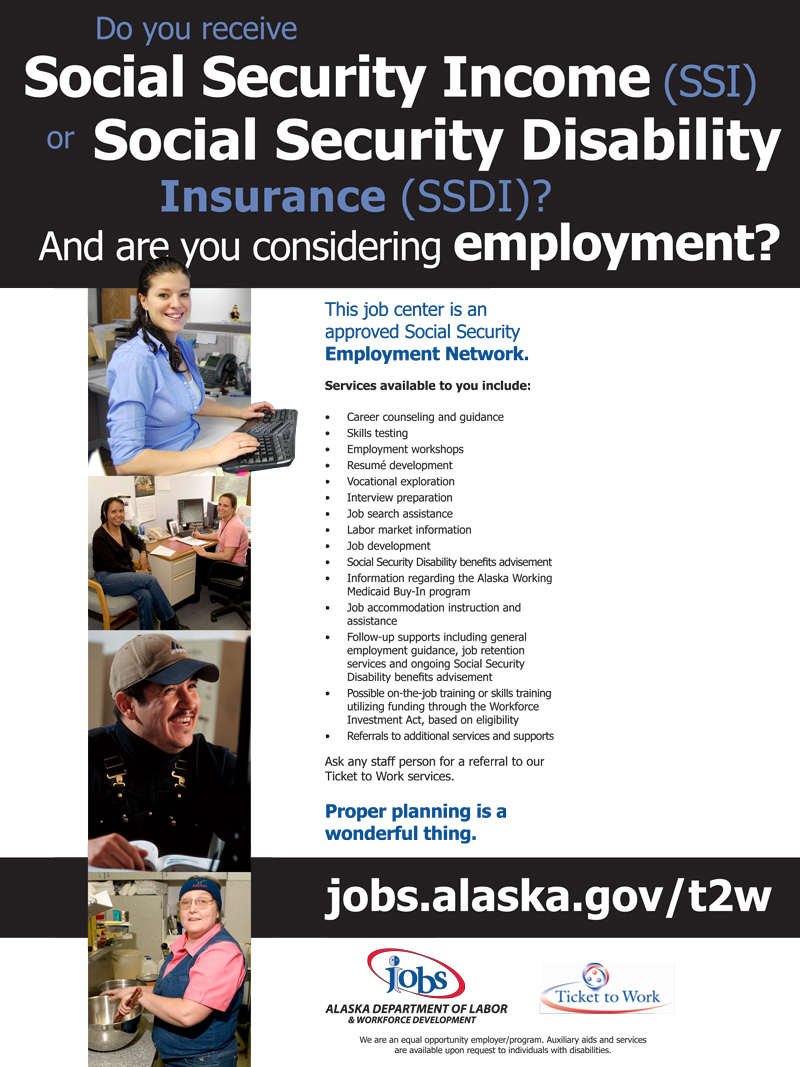 Example of Marketing Flyer from the Alaska Round 4 DEI project
#
12
[Speaker Notes: Marketing example]
The Ticket Life Cycle – An EN Perspective
Does Ticket holder fit our “EN Model”?  Assessment of needs to initiate active resource coordination
Outreach – Ongoing community outreach to grow EN numbers
e-Pay, or Manual billing
More than Job Matching services, Individualized JD.  Employer networking assists in placement
Long-term follow up: Value added supports include financial planning, Accommodations, JD as needed, ongoing SSA benefits advisement
[Speaker Notes: Kevin]
Practices that lead to Positive Outcomes
Building expertise of Benefits Planning and Work Incentive guidance into EN business plan
Use of Integrated Resource Teams (IRTs) to assist customers with multiple barriers to employment
Strong partnerships with community agencies will help market your EN and increase referrals of Beneficiaries
Taking advantage of available resources and tools from OSM and DEI
#
14
[Speaker Notes: Representation of DEI service components.]
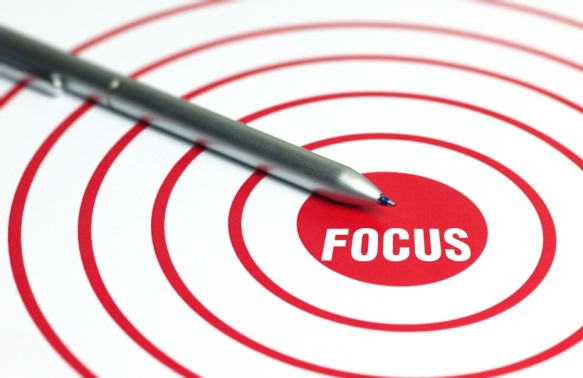 Common Challenges Experienced by Workforce ENs and Pitfalls to Avoid
#
15
[Speaker Notes: ML starts]
Challenges Operating an EN
Ticket program is complicated and it takes time to learn the nuances of the Ticket program.
The need for administrative tools to track and collect data.
The EN is a business operation and time will need to be devoted to outreach. 
The design of the Ticket payment system causes a long delay in payments.
#
16
[Speaker Notes: Start up cost
Security clearance]
Pitfalls to Avoid
Don’t put your EN on the back burner--- time is of the essence so start EN operations immediately upon receiving a contract from Social Security.
Don’t forget to inform internal AJC staff, representing all of the partner agencies, the AJC is an approved EN. 
Don’t forget about the available technical assistance and join all training available, plus ask if available tools or resources
#
17
[Speaker Notes: Just because you are a youth program for EN need work with adults too. 
Story of hx KN and ML past working as peer to peer]
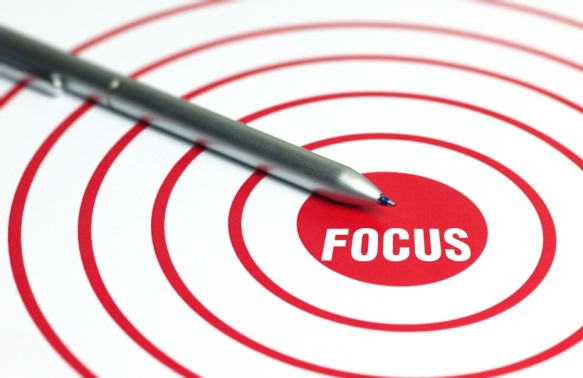 Performance Trends of Workforce ENs
#
18
Recent report of Workforce EN Activity
*Used with permission from Ticket to Work Operations Support Manager
#
19
Recent report of Workforce EN Activity
*Information made available from data collected from Ticket to Work Operations Support Manager
#
20
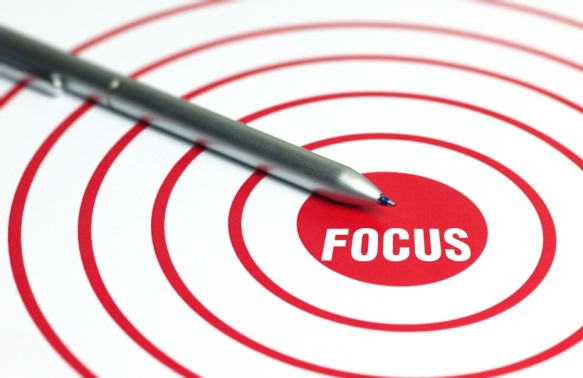 Guest Presenters:  Two Real Case Stories from DEI Projects
#
21
Tennessee
Sharyn Hancock, Disability Resource Coordinator (DRC)
Workforce Essentials    Clarksville, TN
Introducing Tyler : Computer Information Security
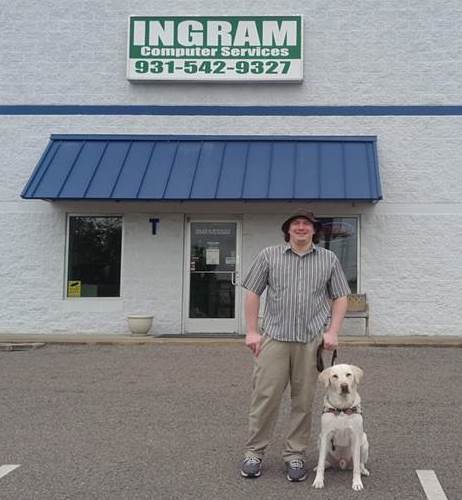 #
22
Tyler
30 yr old, just graduated from college with B.S. in Computer Information Security.
Never worked before, does not drive.
An individual who is visually-Impaired and who uses a Service Dog
Recipient of SSI benefits
Has a Ticket to Work
#
23
AJC Support for Tyler
Job Readiness training provided which included resume writing and interview skills. 
Help with Transportation
Provided Paid Work Experience
Job Coach
#
24
Engaged DEI Service Components
Utilize Partnerships and Collaboration 
Connected with our partners to find an employer (Ingram's Computer Services) willing to hire Tyler for his skills.
Enrolled in WIA Intensive and Training Services.
Ticket Assigned to local EN
Asset Development 
Provided benefits planning services
#
25
Outcomes
Tyler worked for 3 months in Paid Work Experience.
He was hired to work part-time (10 hours week) but earns $40.00 per hours.
Current goal: additional education related to his current degree so he can help his employer grow the business.
#
26
New York
Shammi Carr, former Disability Resource Coordinator (DRC) 
 and Staffing Specialist Tompkins County

Introducing Tina:  Registered Nurse
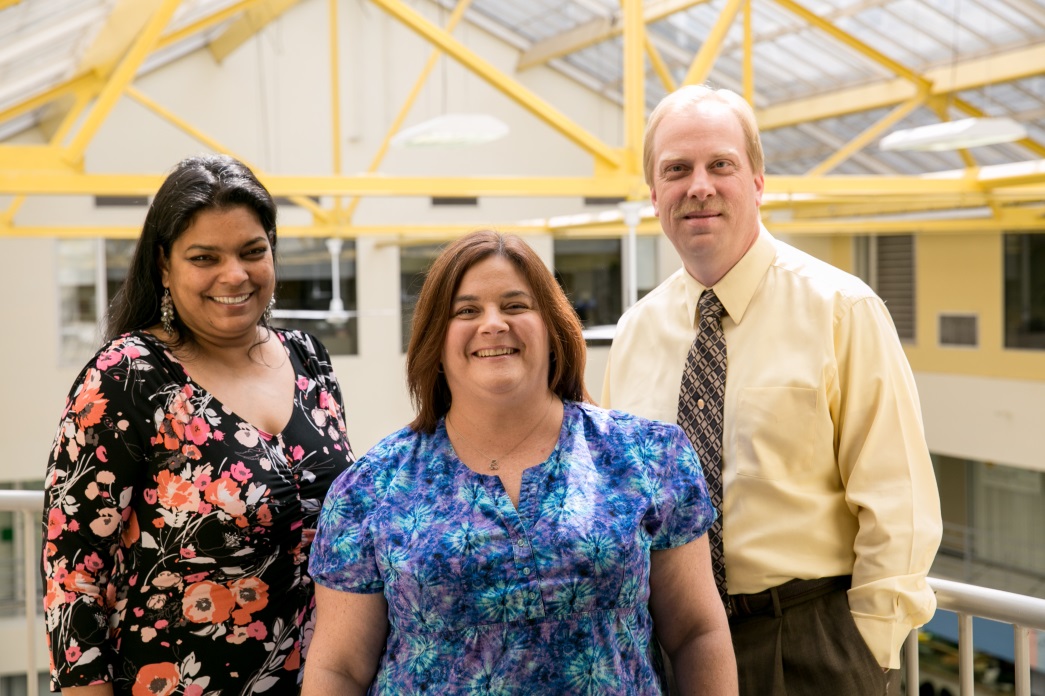 #
27
In the beginning…….
The journey continues…..
Job Development Efforts:
Met with Tina weekly for job search supports
Used a job log to track efforts
Discussed accommodation needs including which healthcare environment was more conducive (knowledge of Americans with Disabilities Act (ADA) provided great insights)
Landed job as a Registered Nurse (RN)!!
The journey doesn’t end yet….
Overview - Best Practices
The use of the benefits advisor in the Ticket program
Can provide intensive and long-term supports
Enrollment in the public workforce system
Blending and braiding of funds for services/supports
Content specialist with accommodations
Diversity recruitment
Summary
In today’s presentation we covered the following:

Lessons learned: Key Developments and Practices result in desired outcomes
Common challenges of Workforce Employment Networks (ENs) and pitfalls to avoid  
Current Performance Trends of Workforce ENs
Two successful case reports
32
[Speaker Notes: Miranda]
FINAL WORD FROM RANDEE
Moderator: Randee Chafkin
Title: Workforce Development Specialist
Organization: Employment and Training Administration
#
33
Discussion & Feedback
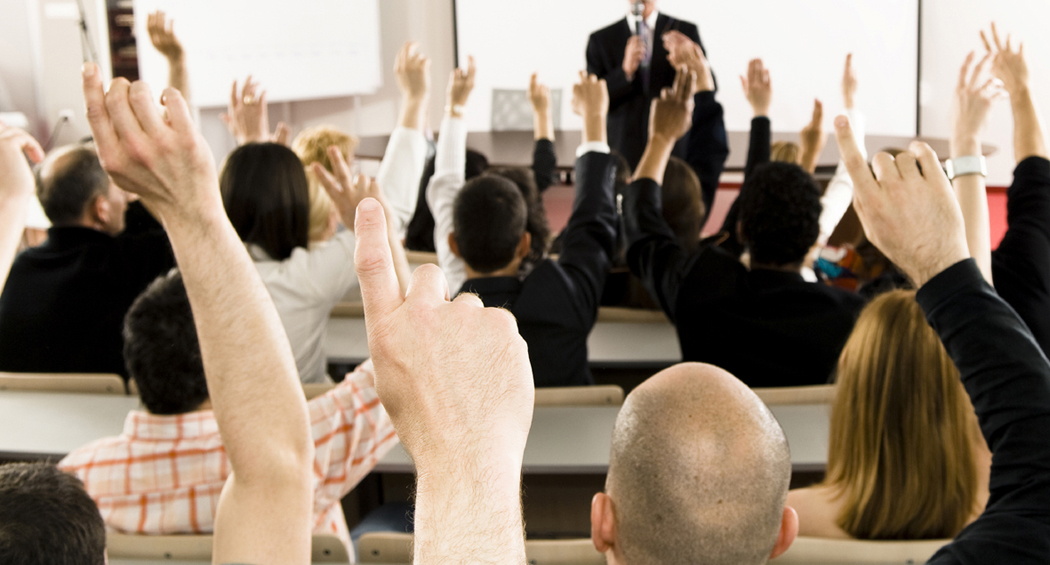 Your thoughts or questions are welcomed…
#
34
[Speaker Notes: 2nd POLL – using chat feature

OPTION 2 POLLING

NOTE – the chat box will remain open for the duration of the Webinar, and the questions will weave into the webinar as we go – no question is a dumb question – so please feel free!  

(Click to next slide)]
Please enter your questions in the Chat Room!
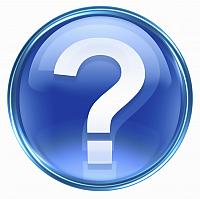 #
35
[Speaker Notes: Please enter your questions into the Chat Room!]
Speakers’ Contact Information
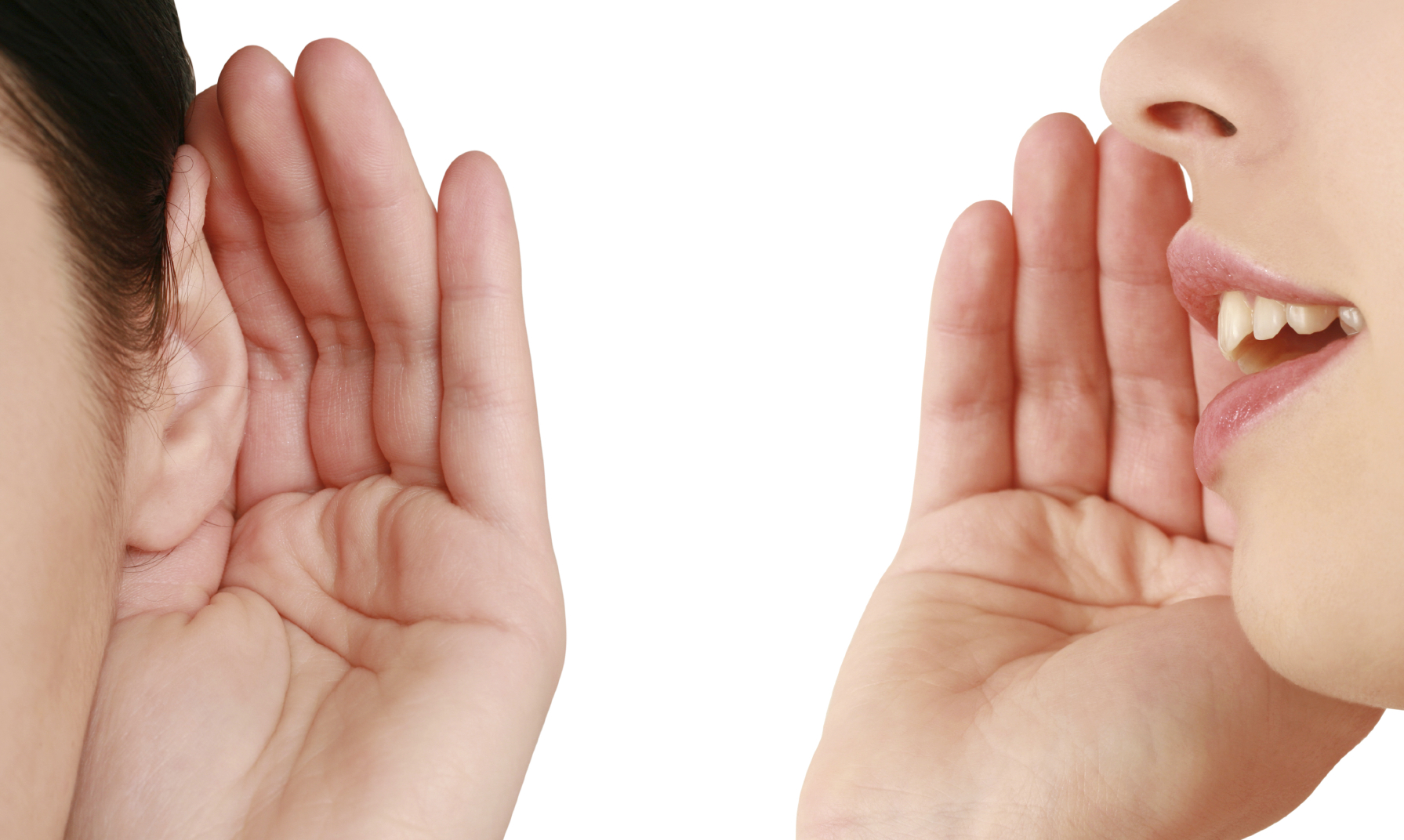 Speaker:		Kevin Nickerson
Title:		DEI Ticket Subject Matter Expert
Organization:	National Disability Institute
Email:		knickerson@ndi-inc.org
Speaker:		Mary Lynn ReVoir
Title:		DEI Ticket Coordinator
Organization:	National Disability Institute
Email:		mlrevoir@ndi-inc.org
#
36
Thank You!


Find resources for workforce system success at:
www.workforce3one.org
#
37